Исполнение консолидированного бюджета Горецкого района за 9 месяцев 2023 года
ВЫПОЛНЕНИЕ ПОКАЗАТЕЛЯ СОВОКУПНЫЕ ДОХОДЫ НАРАСТАЮЩИМ ИТОГОМ ЗА 9 МЕСЯЦЕВ 2023 ГОДА И 9 МЕСЯЦЕВ 2022 ГОДА
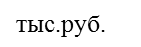 Задание январь-сентябрь 2023 г. к январь-сентябрь 2023 г. - 107,4 %
ИНФОРМАЦИЯ ОБ ОБЕСПЕЧЕНИИ УРОВНЯ ВНЕБЮДЖЕТНЫХ ДОХОДОВ К ОБЪЕМУ БЮДЖЕТНОГО ФИНАНСИРОВАНИЯ ТЕКУЩИХ РАСХОДОВ (БЕЗ УЧЕТА ТЕКУЩЕГО РЕМОНТА ЗДАНИЙ) ЗА 9 МЕСЯЦЕВ 2023 Г. НЕ НИЖЕ СОБСТВЕННОГО УРОВНЯ СООТВЕТСТВУЮЩЕГО ПЕРИОДА ПРОШЛОГО ГОДА